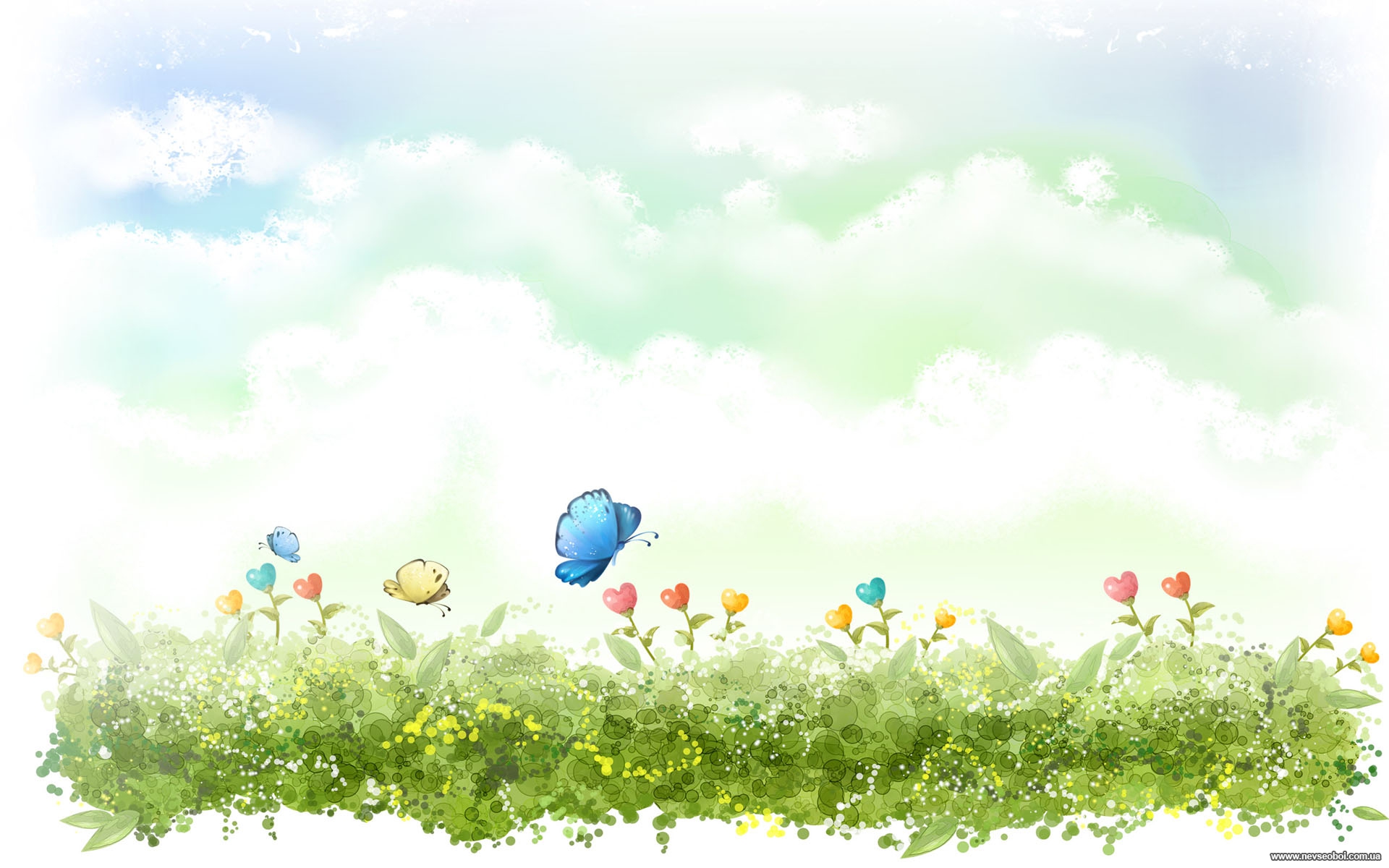 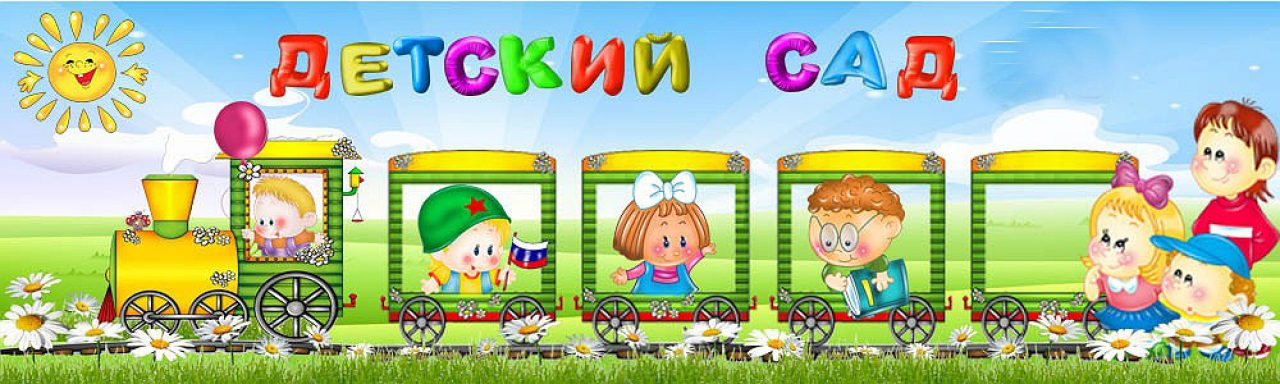 АДАПТАЦИЯ ДЕТЕЙ К УСЛОВИЯМ ДЕТСКОГО САДА В ПЕРВОЙ ГРУППЕ РАННЕГО ВОЗРАСТА №2
Воспитатели: Григорьева С.В.
                        Удинцева С.П.
АДАПТАЦИЯ ДЕТЕЙ К УСЛОВИЯМ ДЕТСКОГО САДА В ПЕРВОЙ ГРУППЕ РАННЕГО ВОЗРАСТА №2
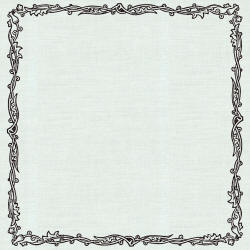 Под адаптацией принято понимать способность организма приспосабливаться к различным условиям внешней среды. Социальная адаптация - приспособление человека к условиям новой социальной среды, в нашем случае к условиям детского сада.
С поступлением ребенка 1.5-2-летнего возраста в дошкольное учреждение в его жизни происходит множество изменений: строгий режим дня, отсутствие родителей, новые требования к поведению, постоянный контакт со сверстниками, новое помещение, таящее в себе много неизвестного, а значит, и опасного, другой стиль общения. Все эти изменения обрушиваются на ребенка одновременно, создавая для него стрессовую ситуацию, которая без специальной организации может привести к невротическим реакциям, таким, как капризы, страхи, отказ от еды, частые болезни, психическая регрессия и т. д.
АДАПТАЦИЯ ДЕТЕЙ К УСЛОВИЯМ ДЕТСКОГО САДА В ПЕРВОЙ ГРУППЕ РАННЕГО ВОЗРАСТА №2
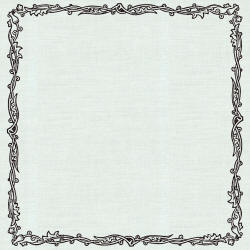 Дети в нашей группе начали поступать в июне месяце.
В приеме новых детей в детский сад принимают участие многие педагоги и узкие специалисты – заведующий, методист, психолог и медицинская сестра, а также непосредственно два  воспитателя. От их взаимосвязанных, правильно построенных действий, зависит, как родители и дети будут чувствовать себя в новых для них условиях.
Первый день для ребенка  достаточно короткий 2 часа. Это было сделано для того, что бы не перегрузить малыша эмоционально и психологически. Главное в этот день было создать для него ощущение, что в садике ему очень рады, что его всегда ждут и воспитатели и понравившиеся игрушки.
АДАПТАЦИЯ ДЕТЕЙ К УСЛОВИЯМ ДЕТСКОГО САДА В ПЕРВОЙ ГРУППЕ РАННЕГО ВОЗРАСТА №2
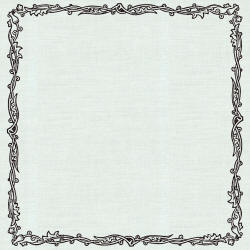 Обычно по прошествии нескольких дней малыш оставался обедать, смотрели на его самочувствие, на поведение, если  настроение  ребёнка было положительным, то на следующий день оставляли на  дневной сон.
 К процессу укладывания мы относились очень осторожно и бережно, старались уговорить малыша, ласково объяснить, что он отдохнет и за ним придет мама. 
Таким образом, большинство  детей нашей группы быстро и легко адаптировались к условиям детского сада.
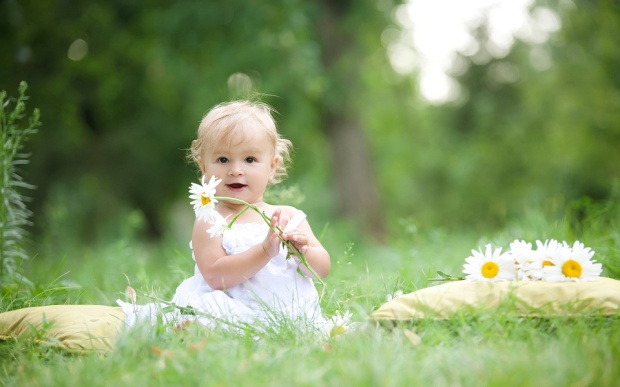 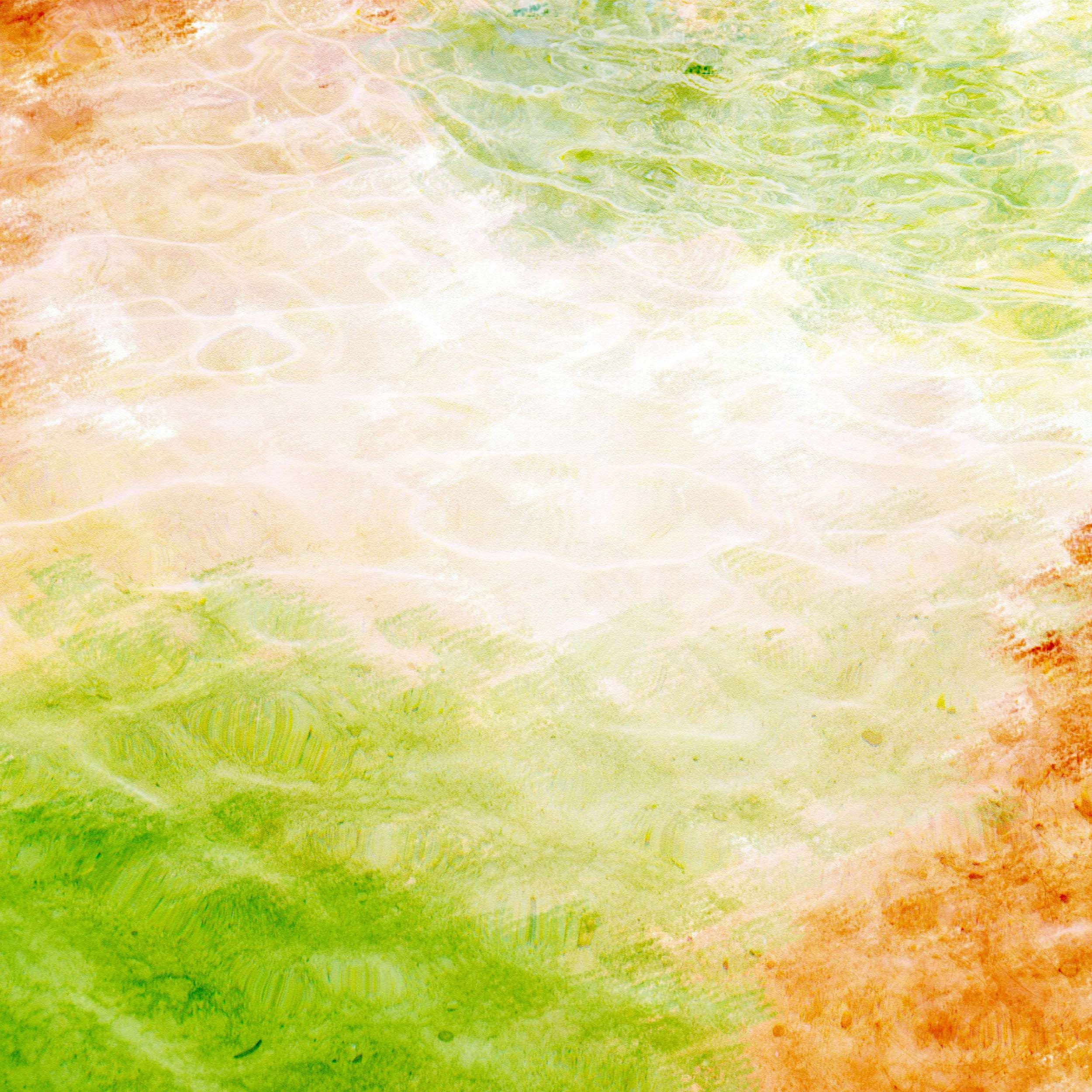 НАША ФОТОГАЛЕРЕЯ
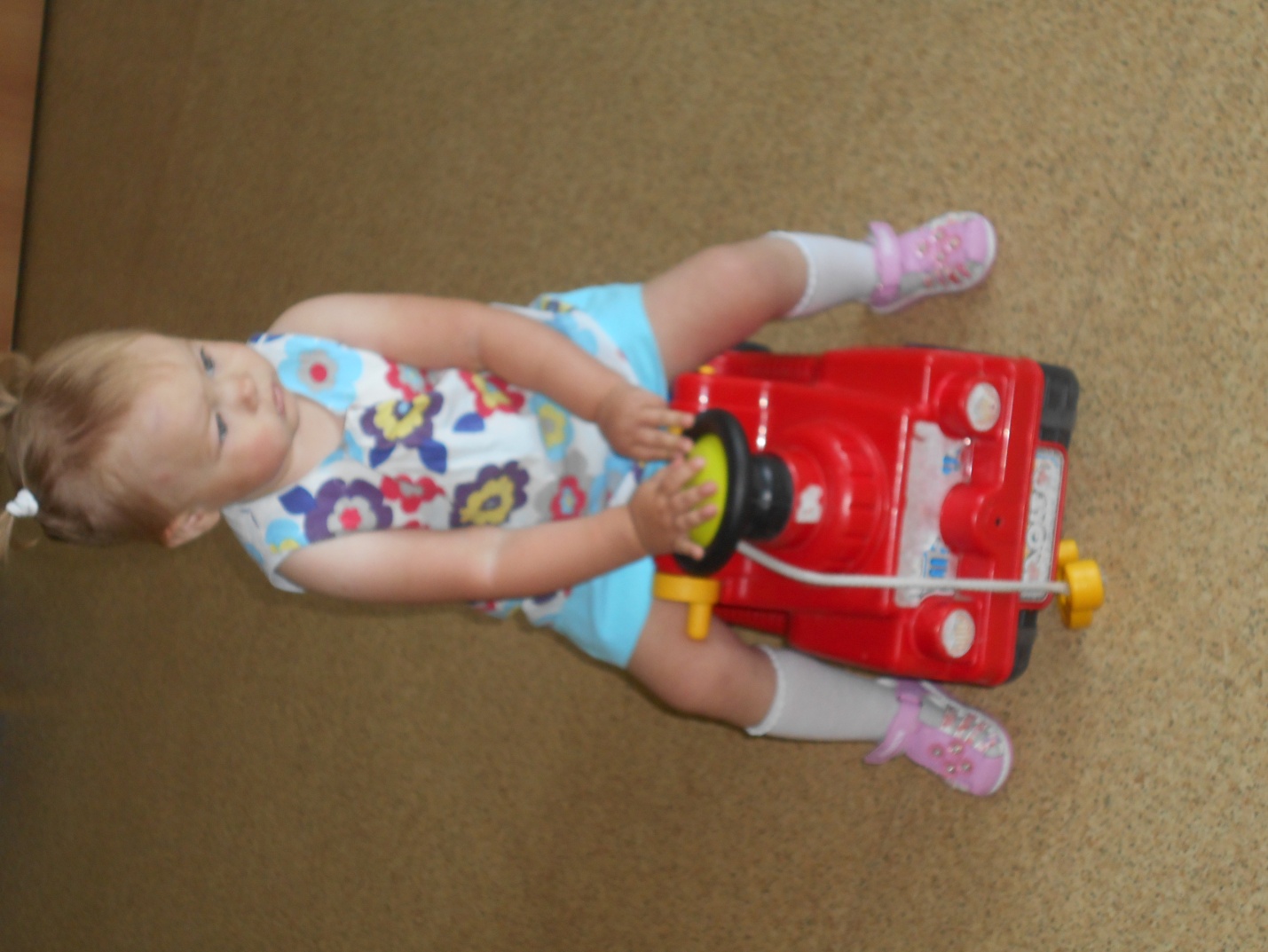 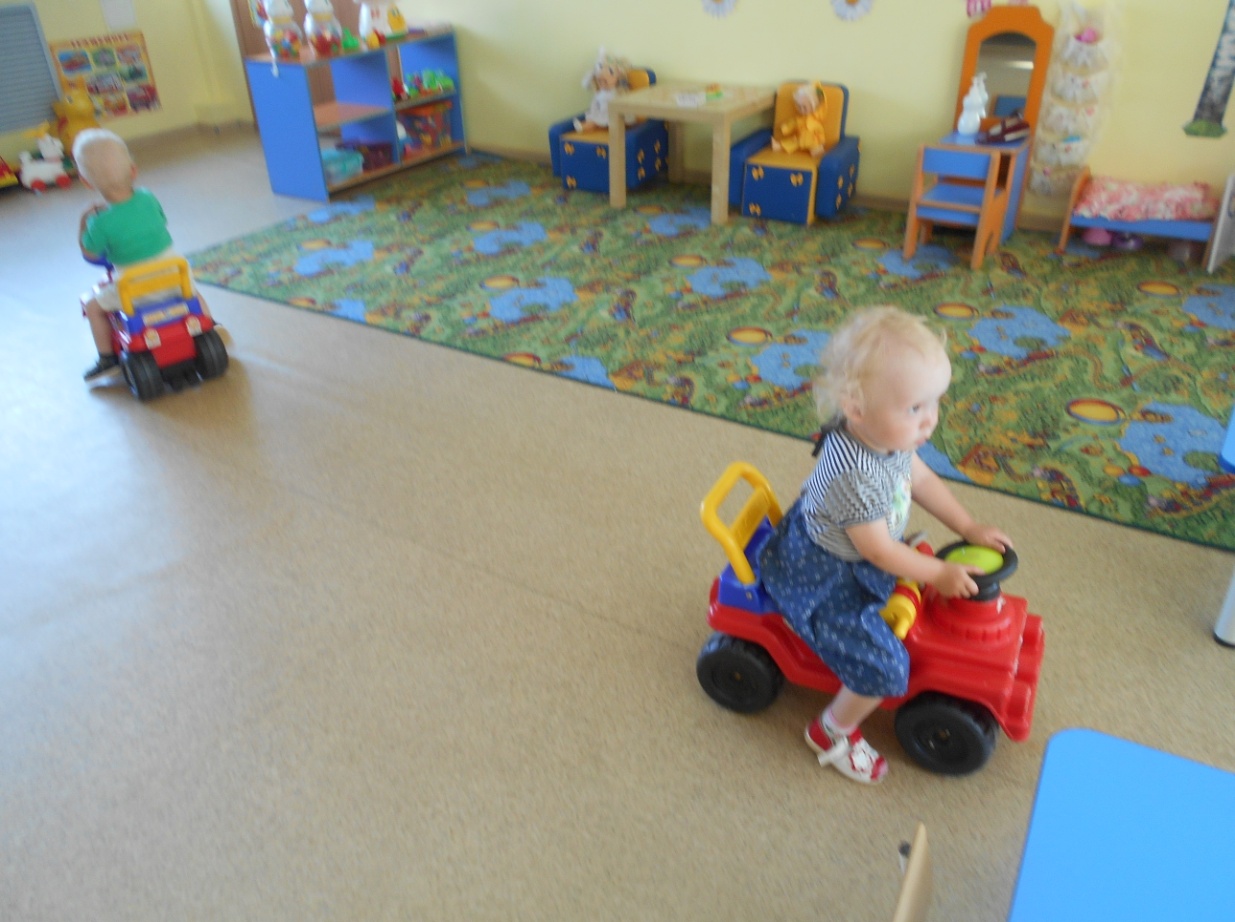 Отдых на прогулке
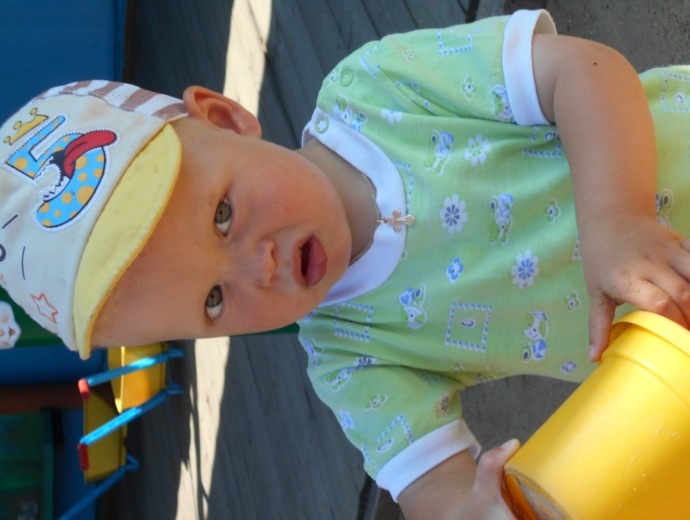 София и Маша катаются
 на машине
Денис играет в песочнице
НАША ФОТОГАЛЕРЕЯ
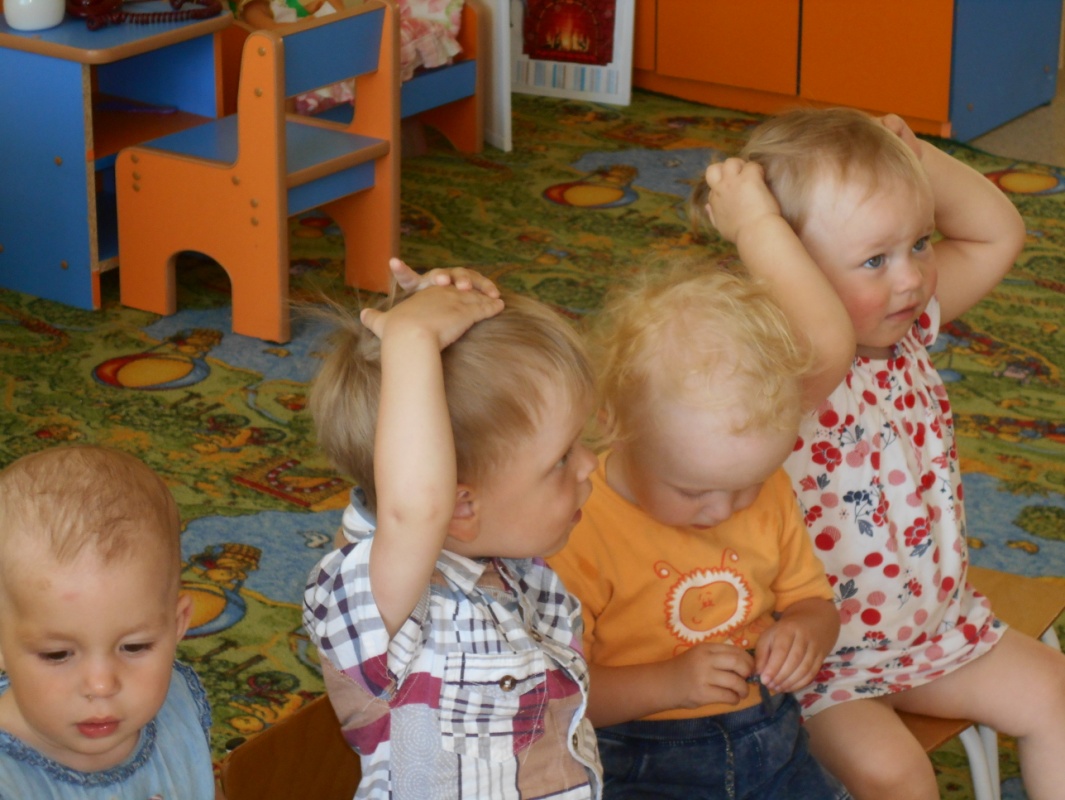 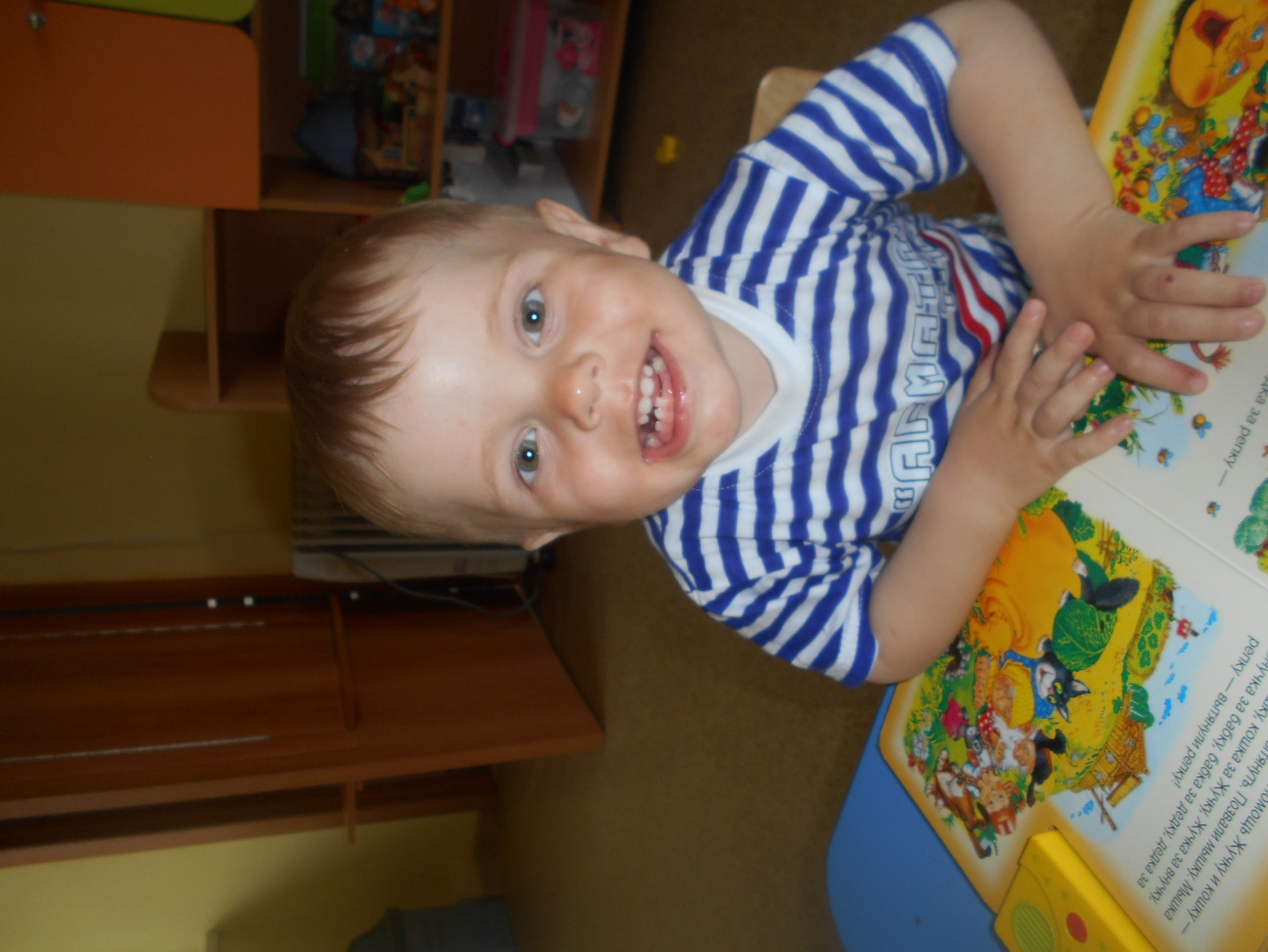 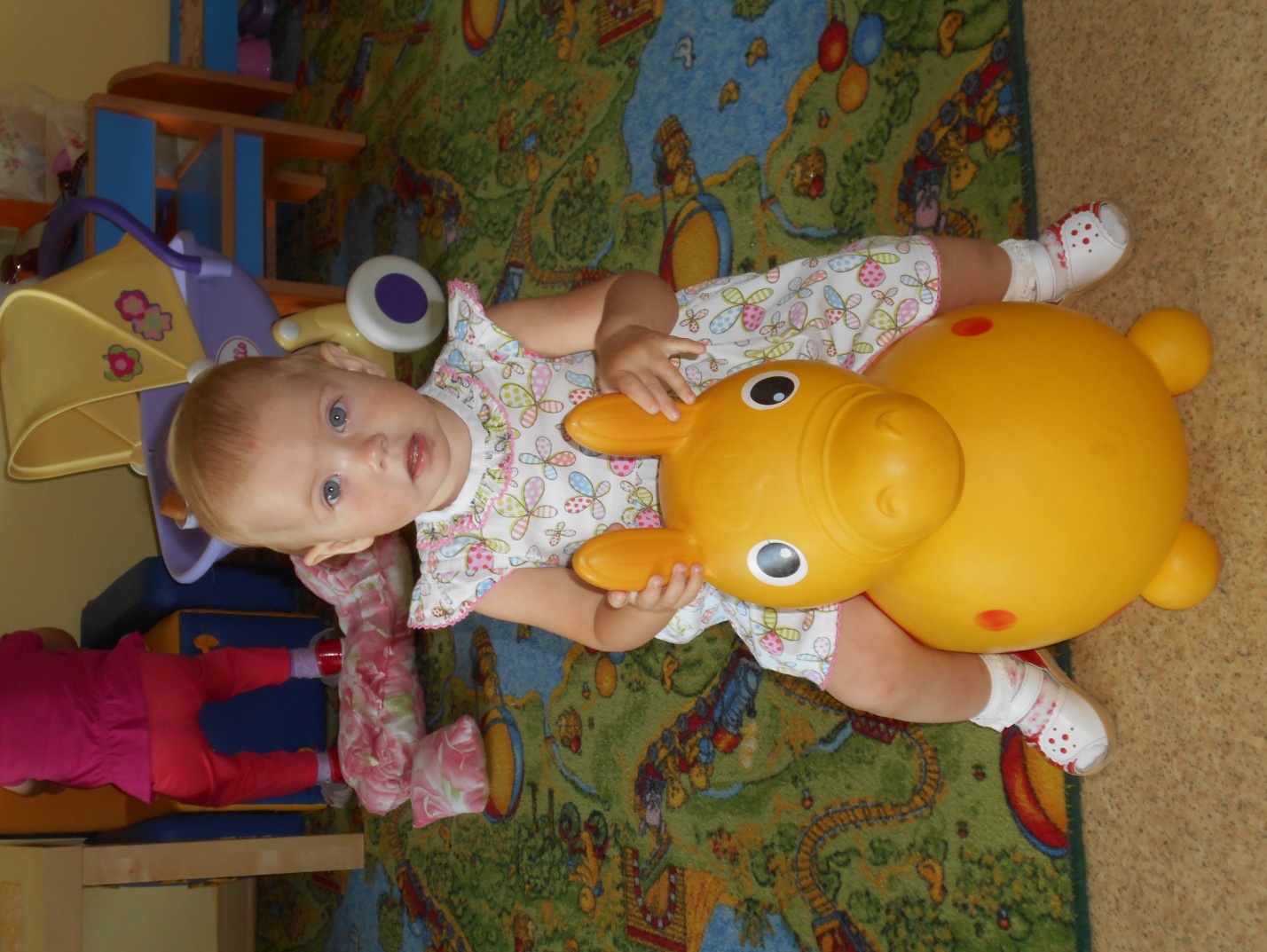 Полетели, полетели на головку сели
Вова рассматривает картинки в книге
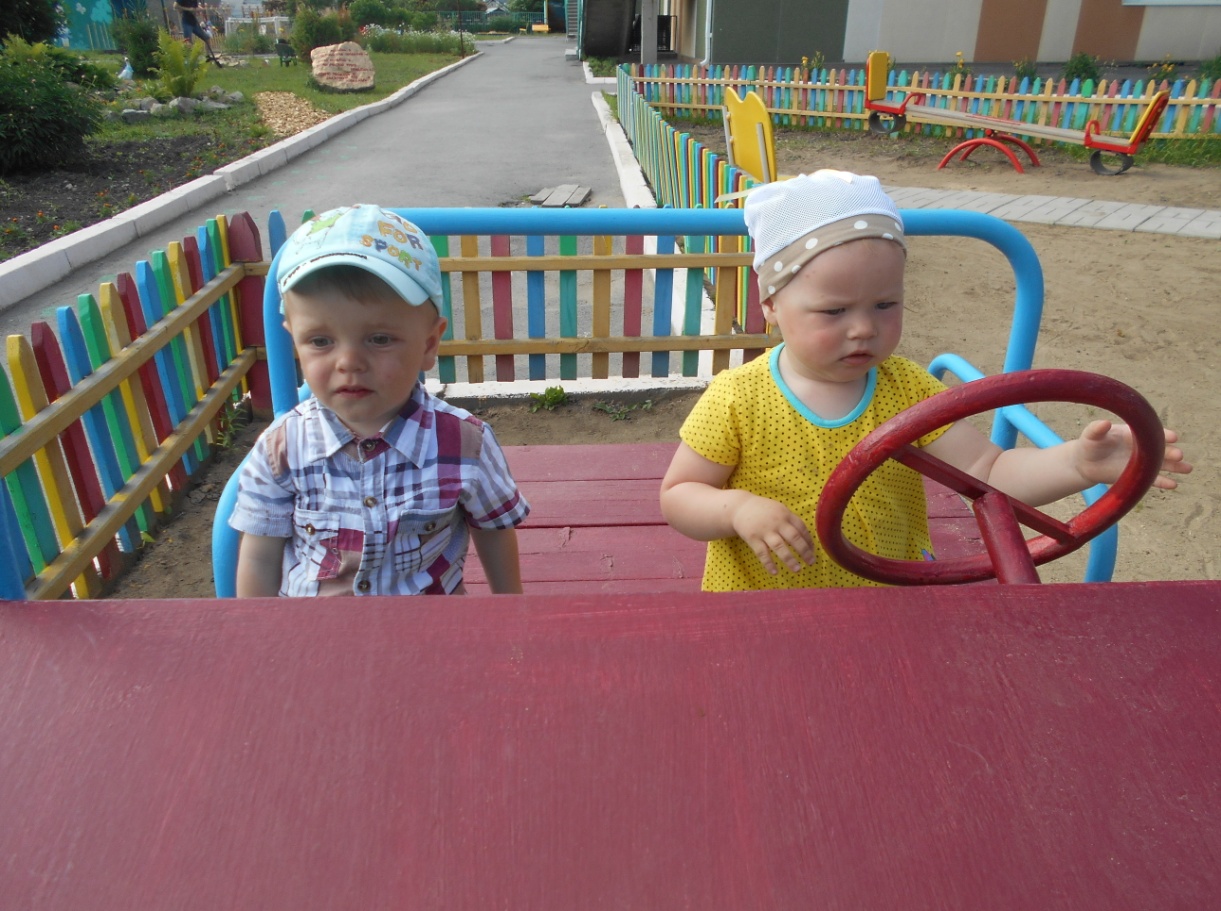 Яна катается на лошадке
Поедем к маме
НАША ФОТОГАЛЕРЕЯ
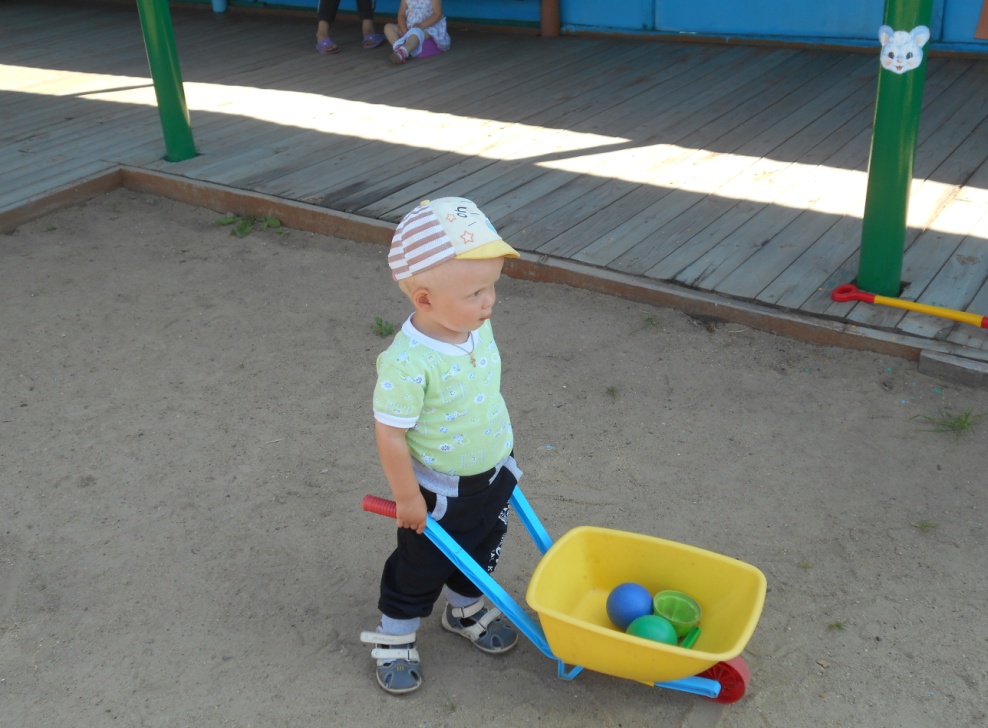 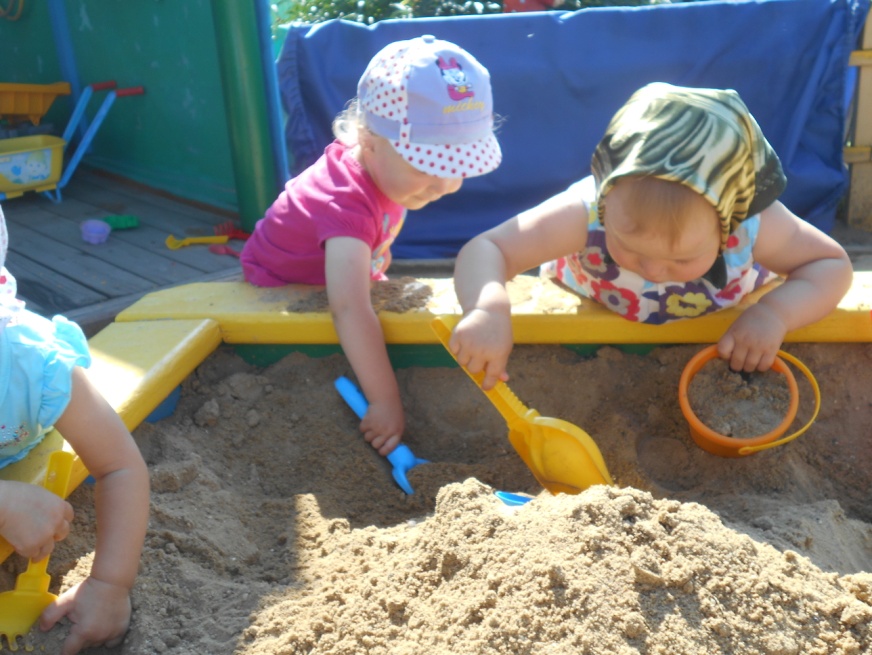 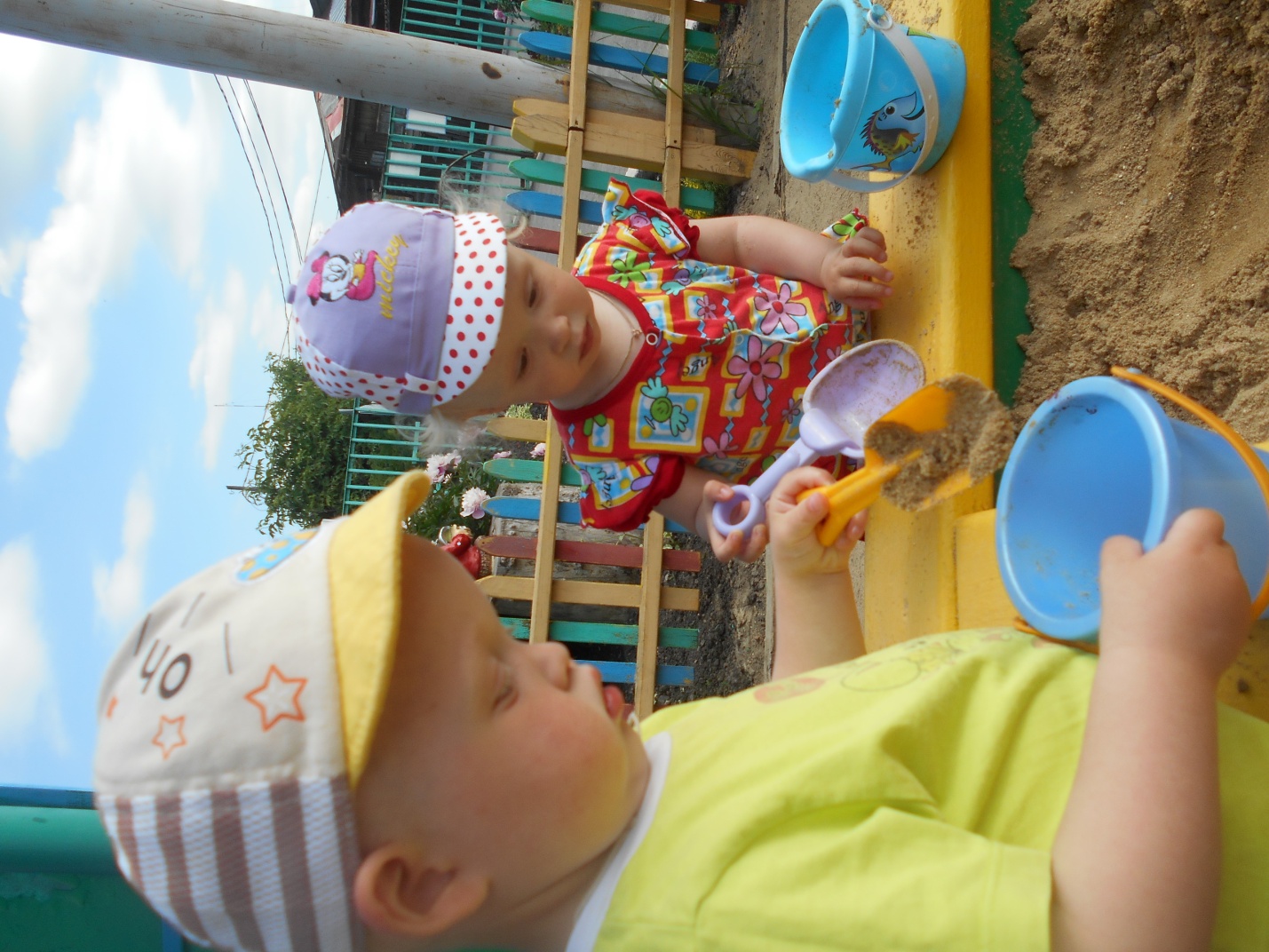 Маша и София играют 
в песочнице
Денис и Маша играют  
в песочнице
Денис катит тележку
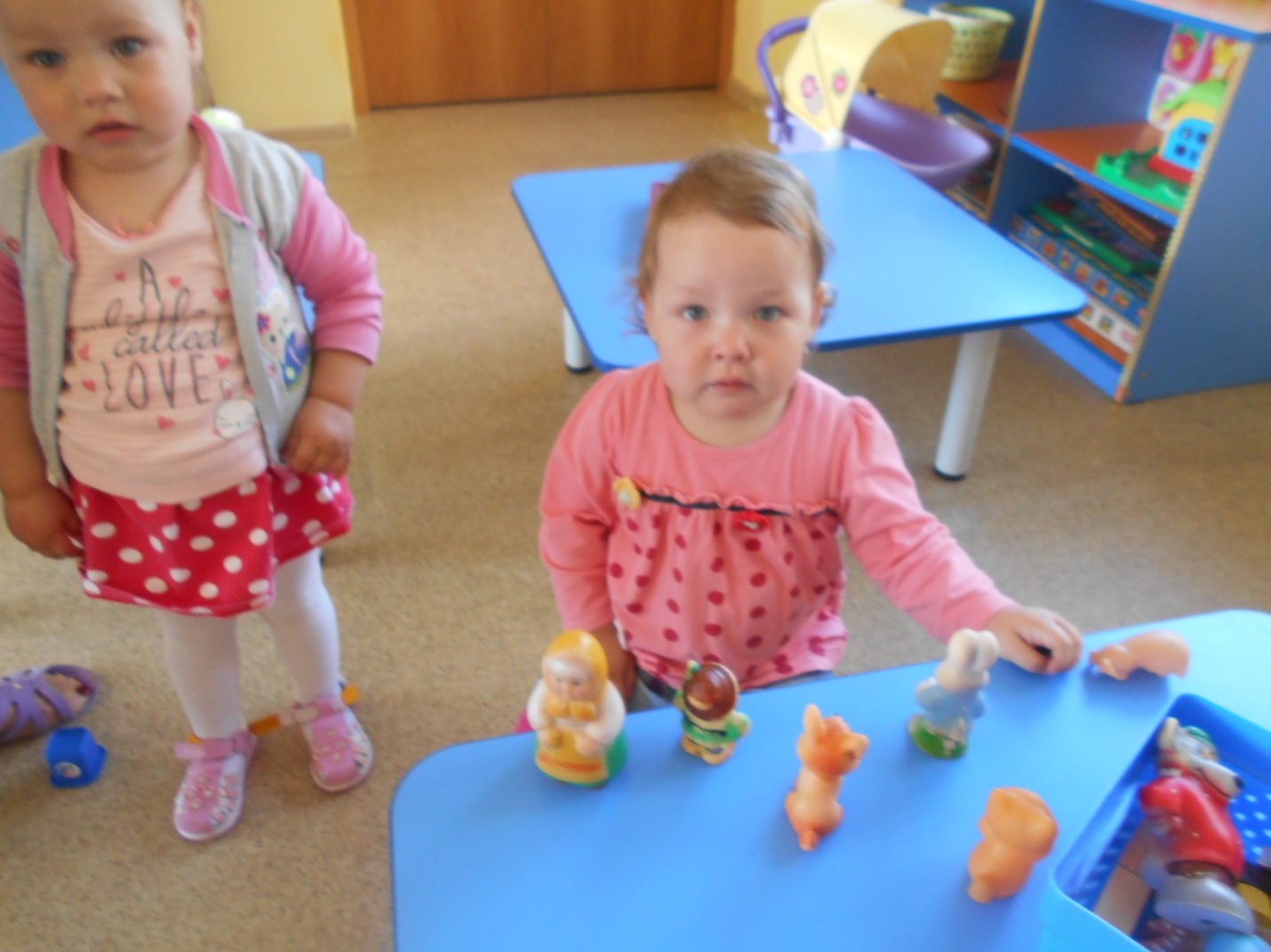 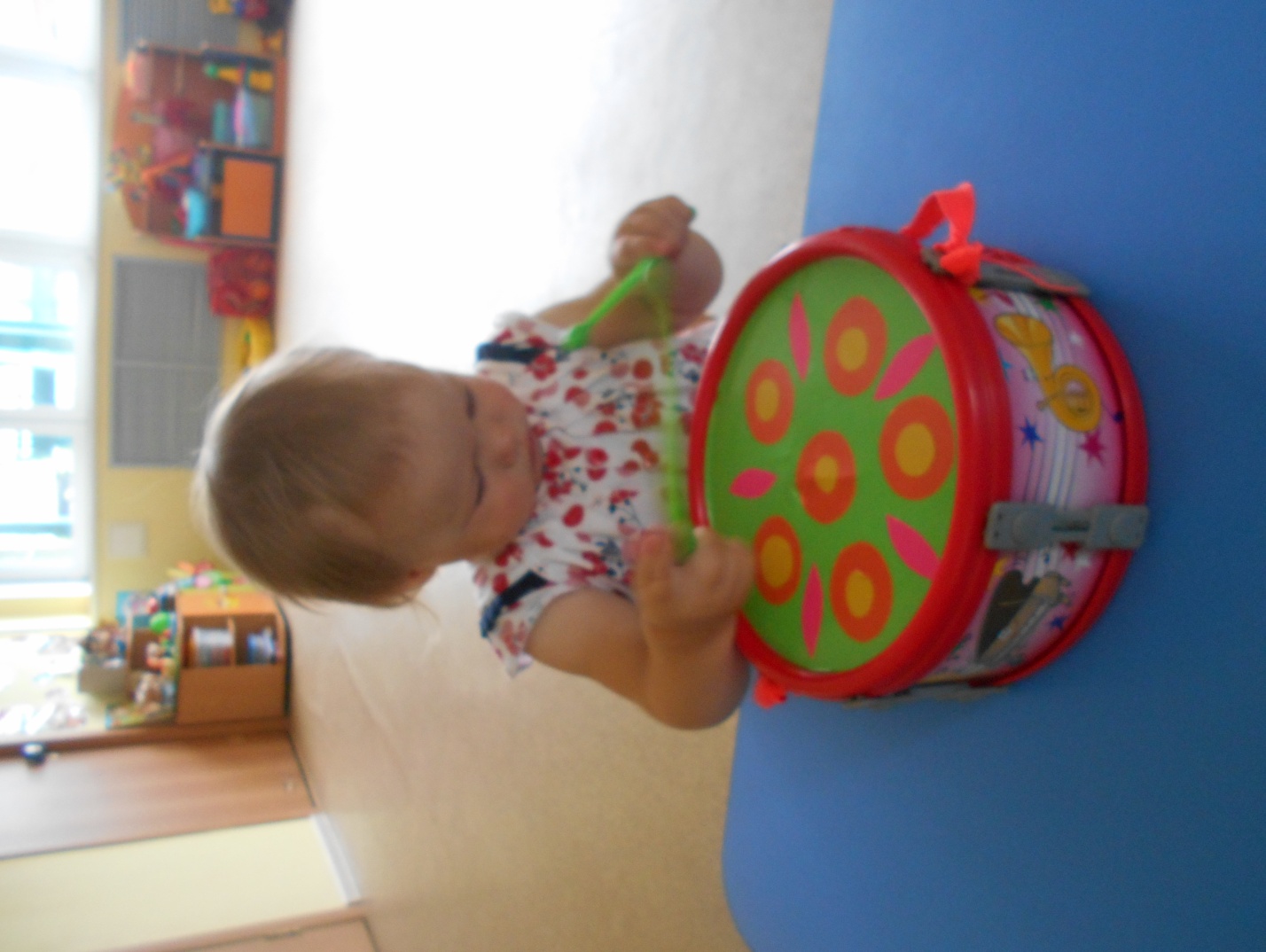 София играет 
 в  барабан
Лиза играет
НАША ФОТОГАЛЕРЕЯ
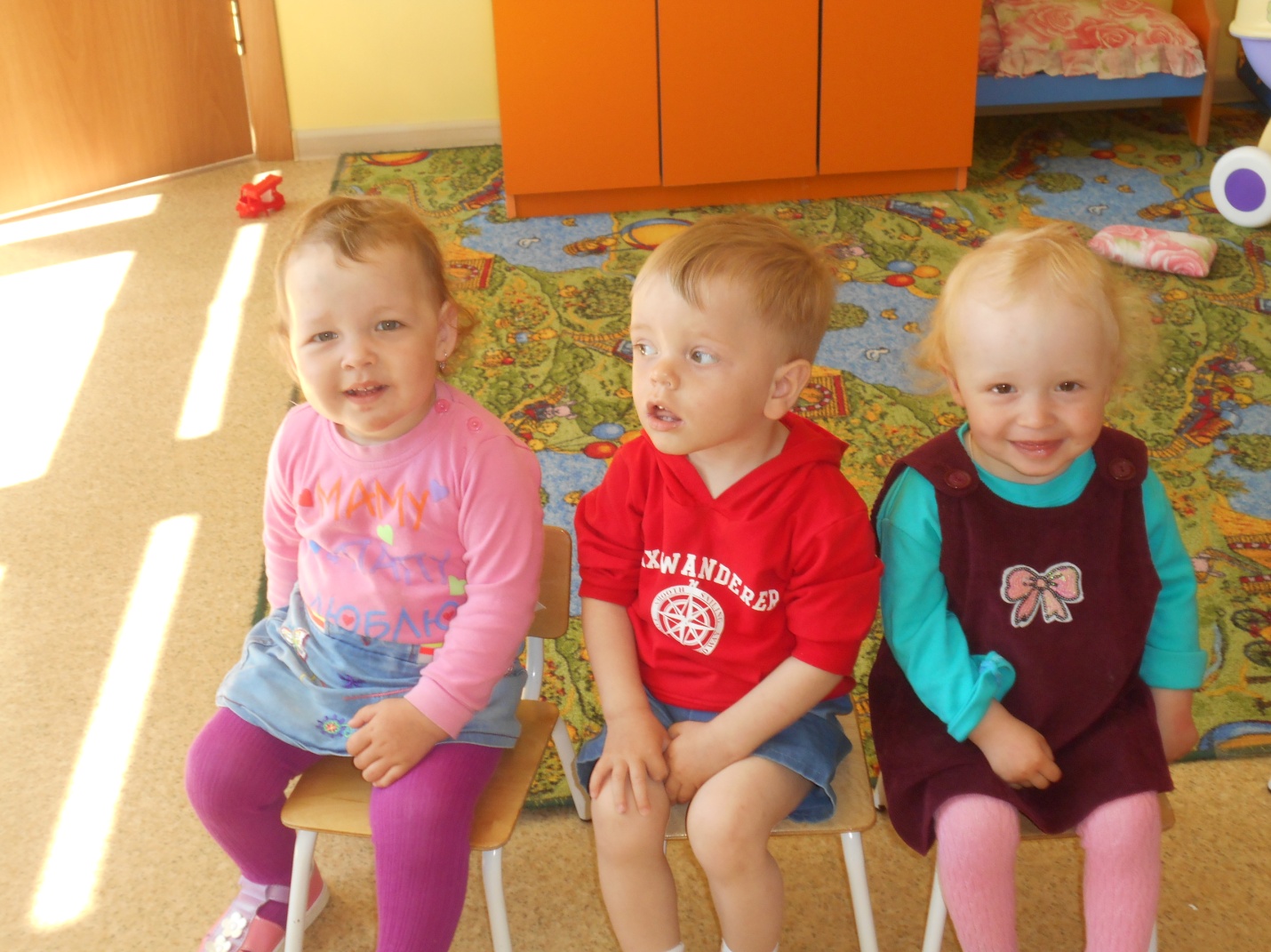 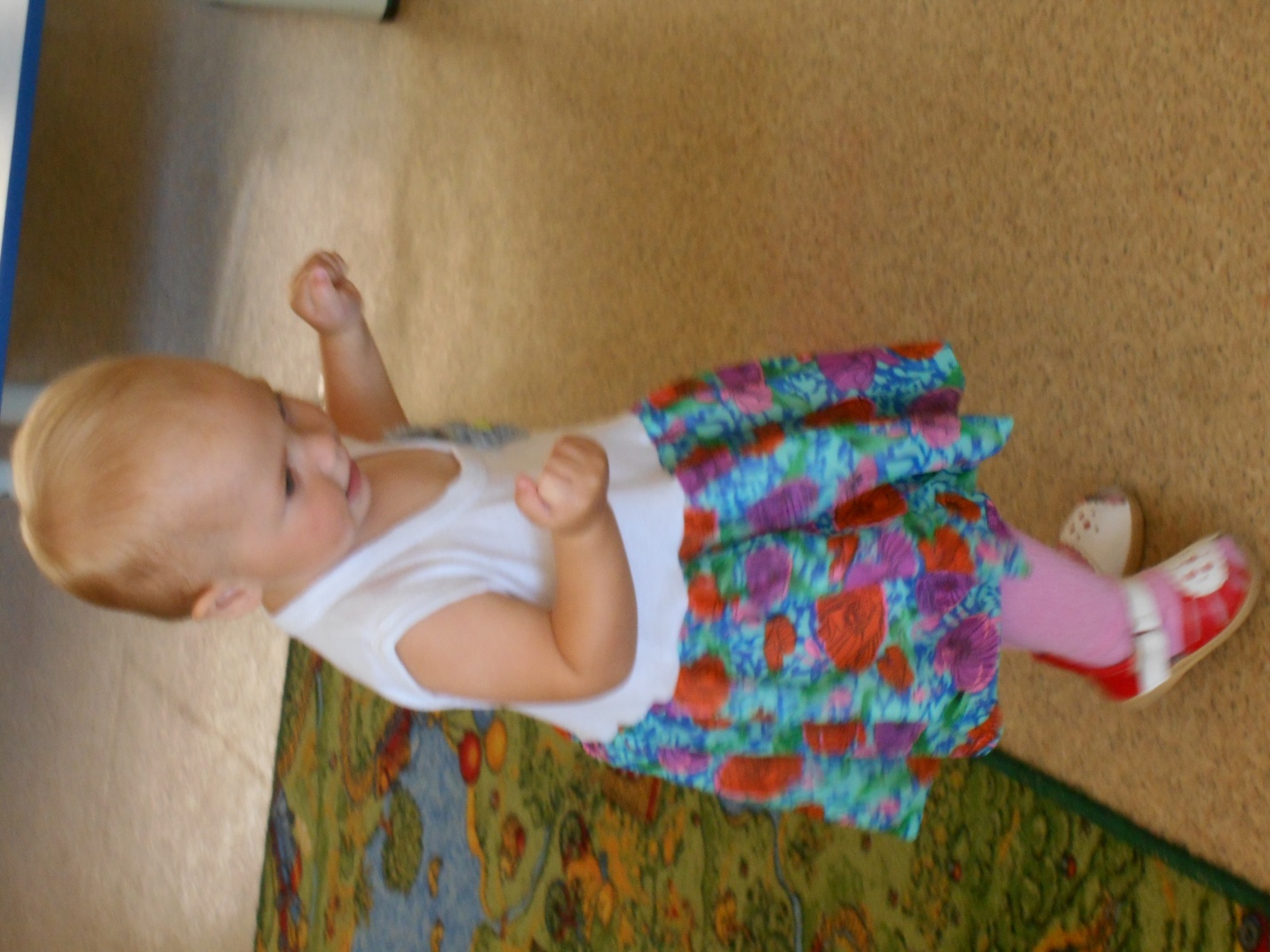 Нам весело
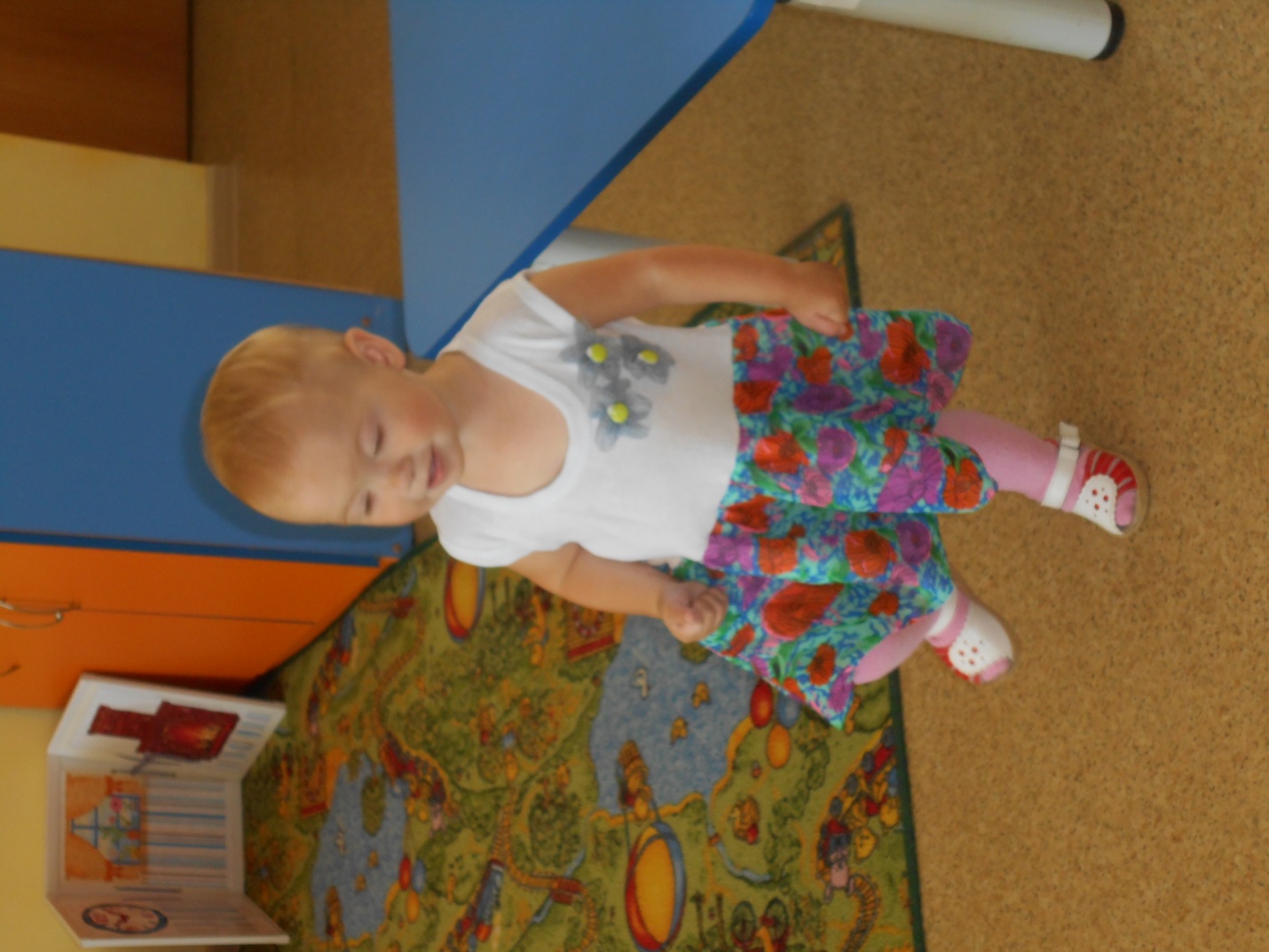 Яна танцует